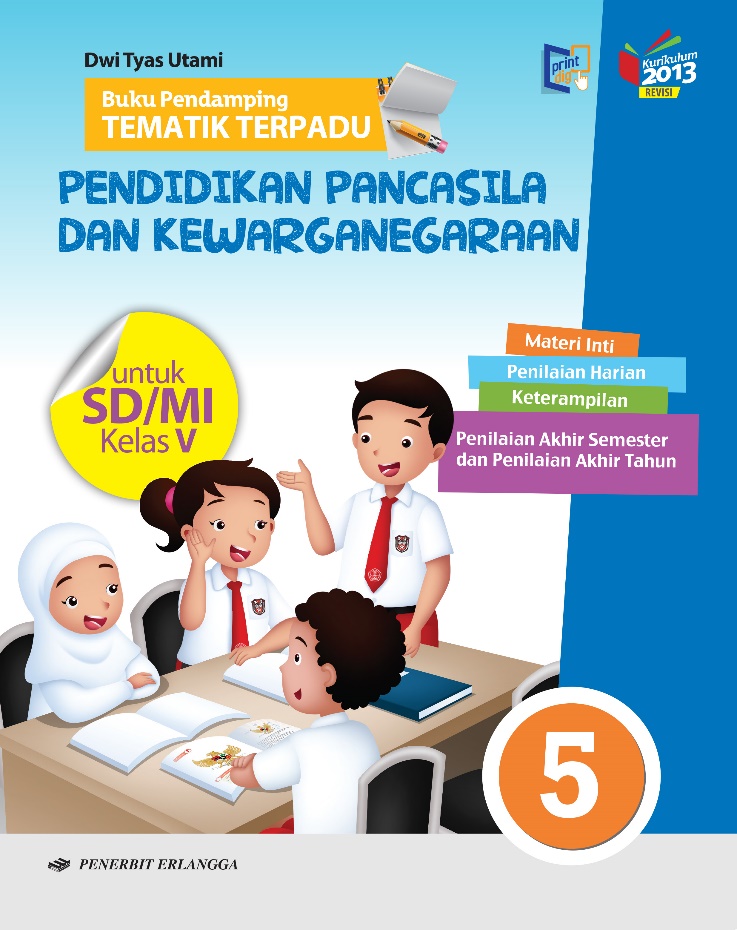 Media Mengajar
Buku Pendamping
TEMATIK TERPADU
Pendidikan Pancasila 
dan Kewarganegaraan
untuk SD/MI Kelas V
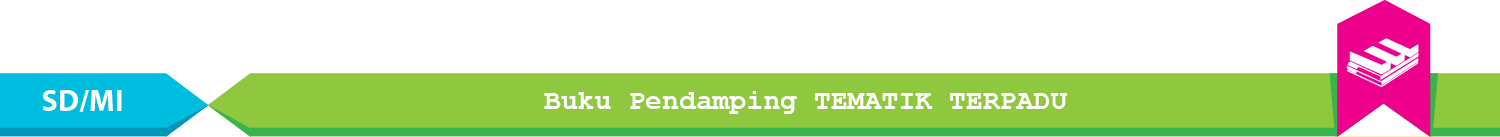 Tema 1
Organ Gerak Hewan dan Manusia
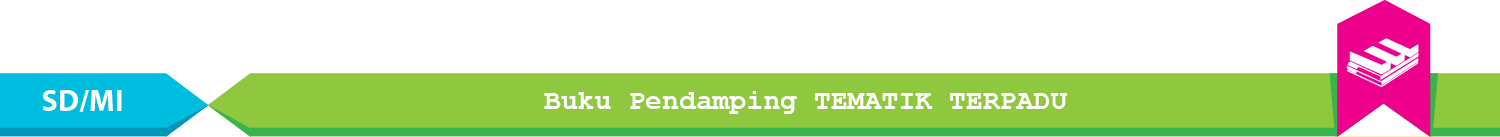 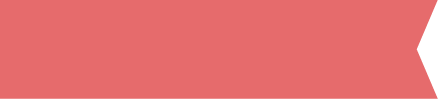 Materi Inti Subtema 1
KD 3.1
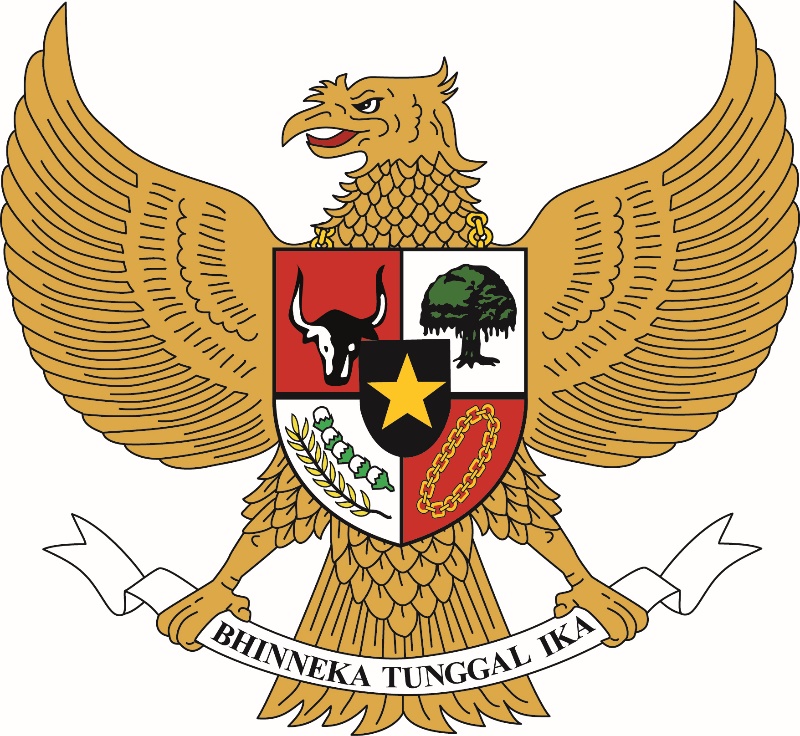 Pancasila adalah dasar negara Indonesia.
Pancasila merupakan sumber dari segala sumber hukum di Indonesia. 
Artinya, setiap peraturan di Indonesia harus bersumber kepada Pancasila.
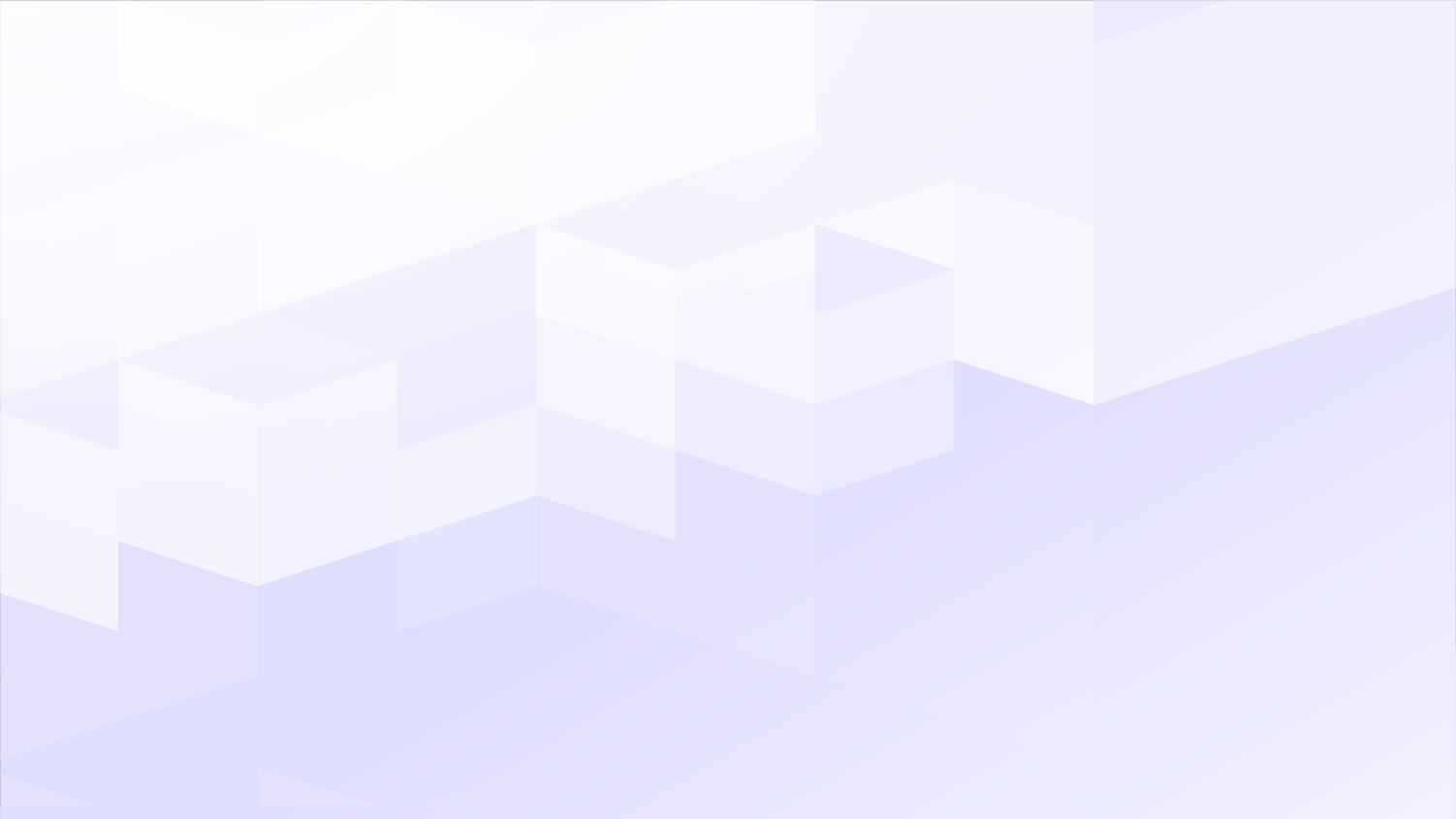 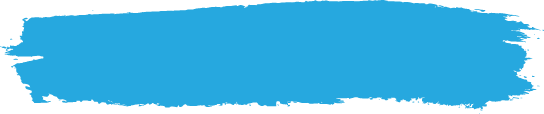 Nilai luhur dalam sila pertama Pancasila
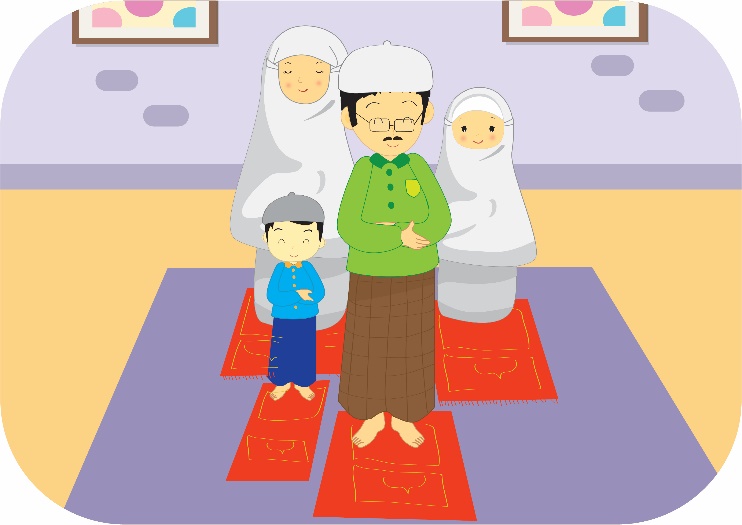 Kepercayaan dan rasa syukur kepada Tuhan Yang Maha Esa.
Toleransi beragama.
Kerukunan antarumat beragama.
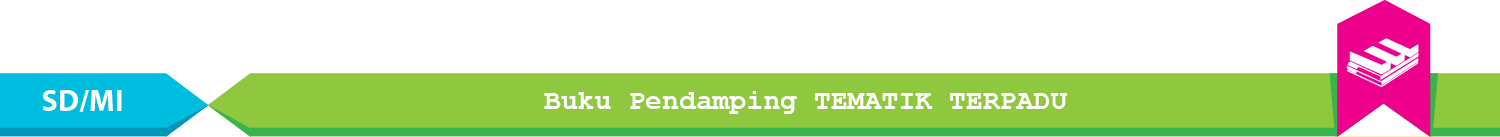 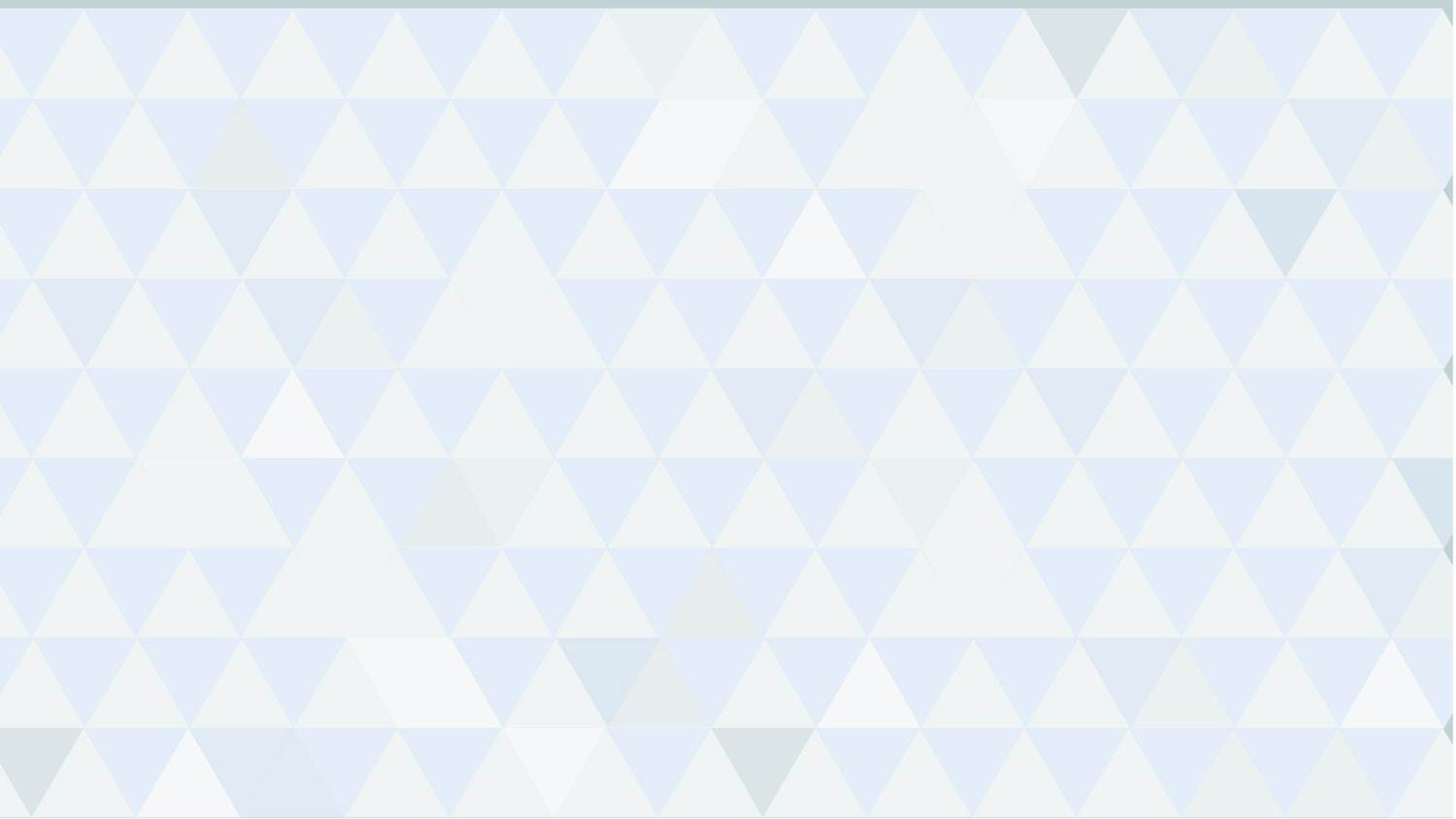 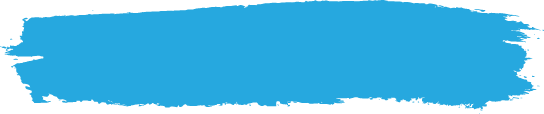 Nilai luhur dalam sila kedua Pancasila
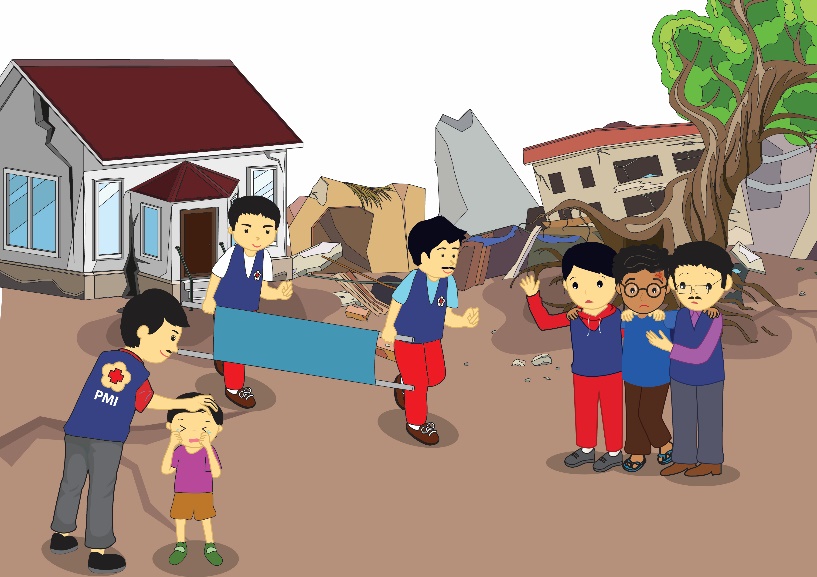 Persamaan derajat, hak, dan kewajiban
Tenggang rasa. 
Rasa peduli kepada orang lain.
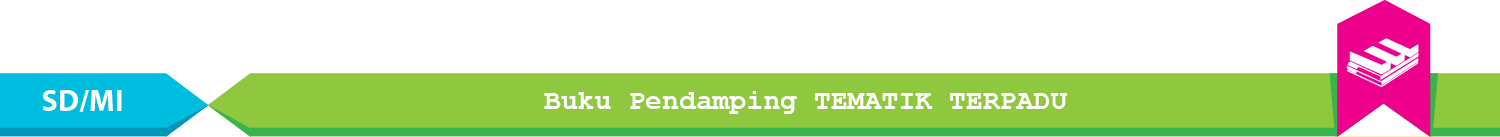 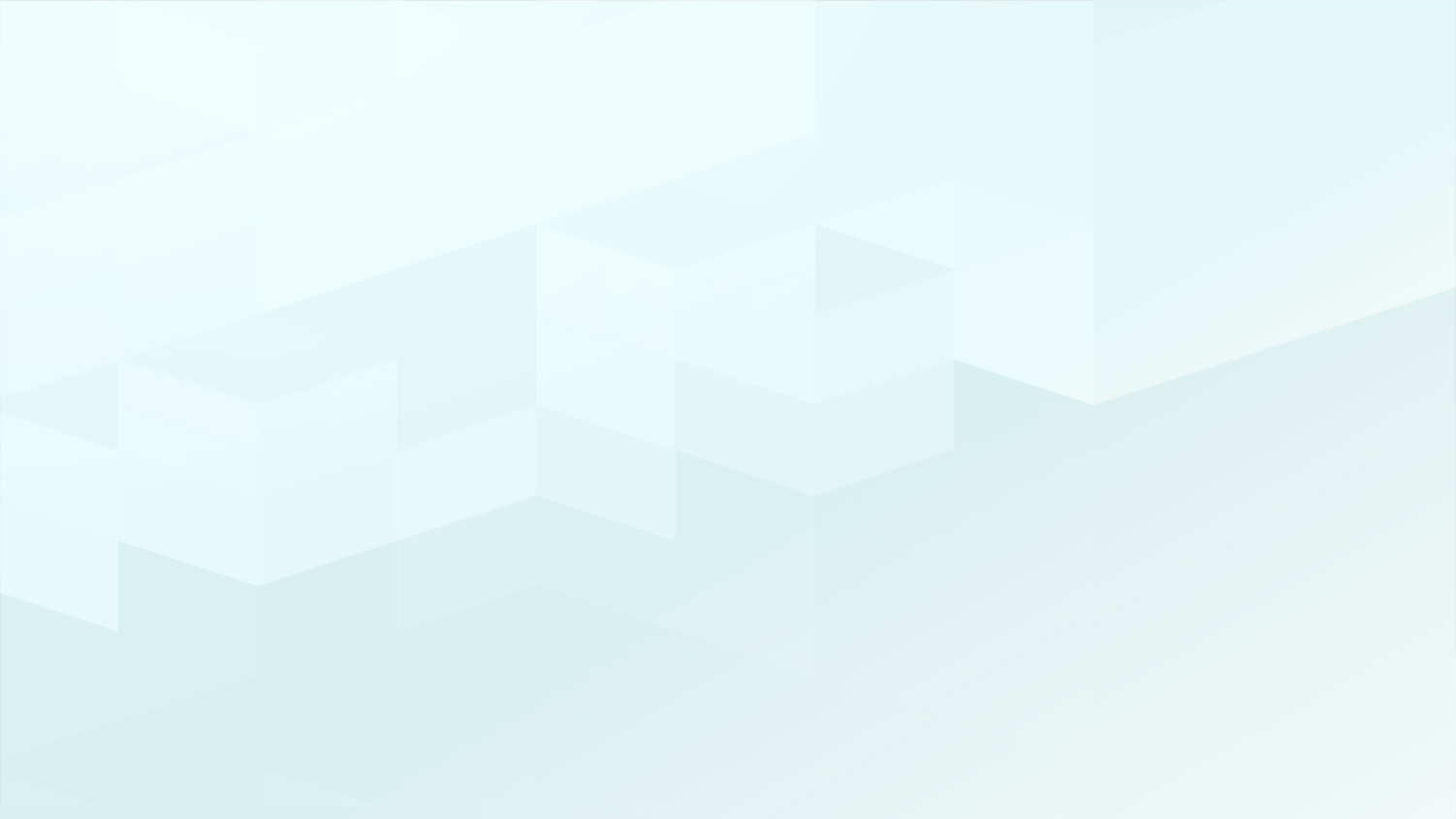 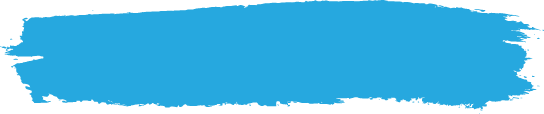 Nilai luhur dalam sila ketiga Pancasila
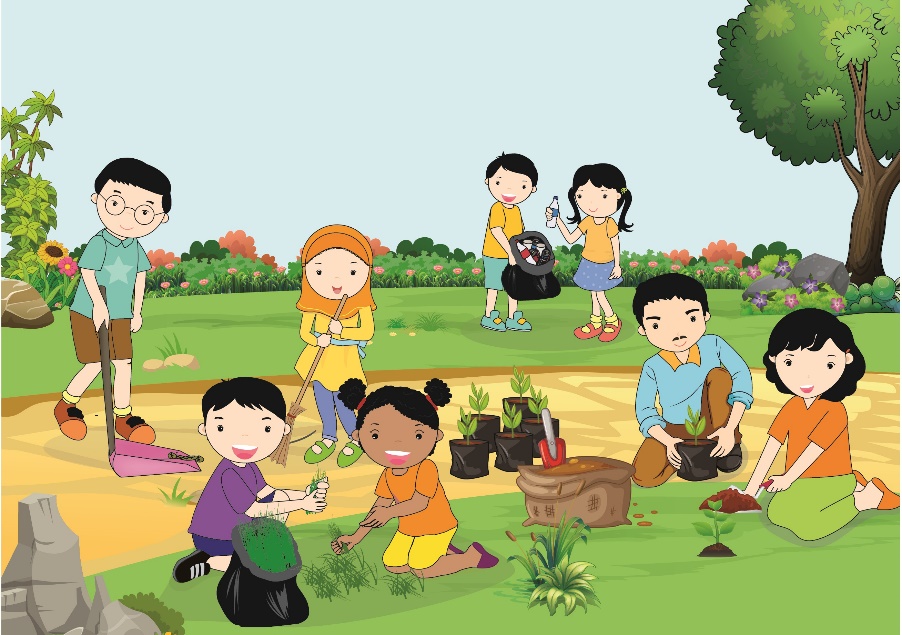 Mengutamakan kepentingan bersama.
Menjalin persatuan dan kesatuan.
Cinta tanah air.
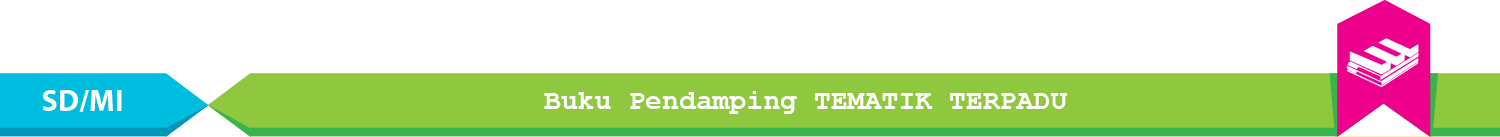 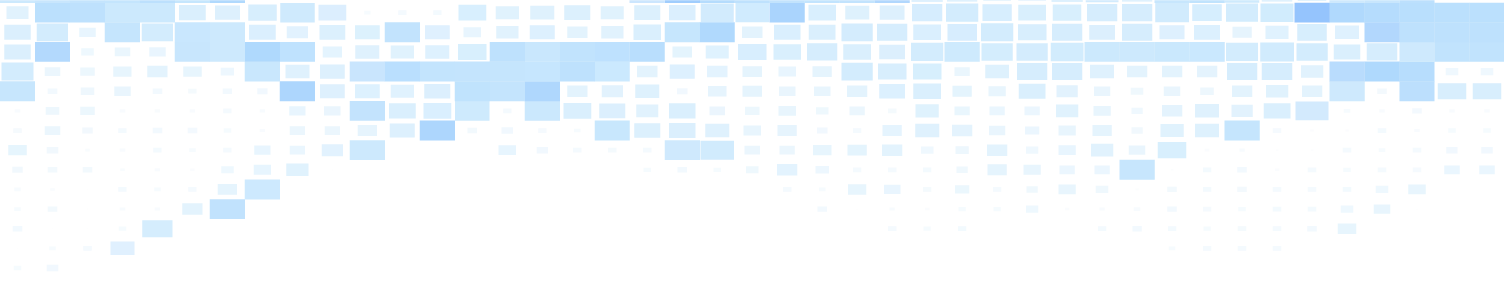 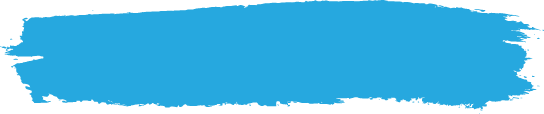 Nilai luhur dalam sila keempat Pancasila
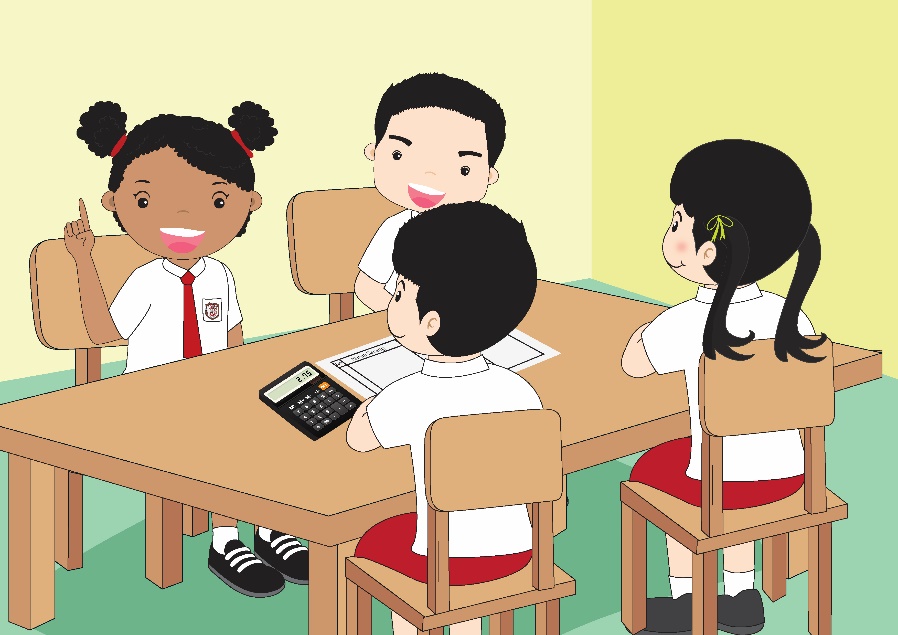 Mengutamakan musyawarah dalam membuat keputusan bersama. 
Menghormati perbedaan pendapat.
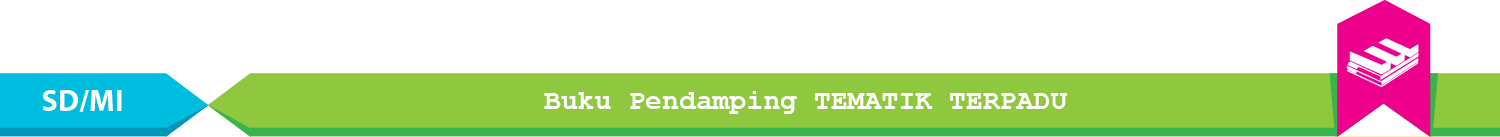 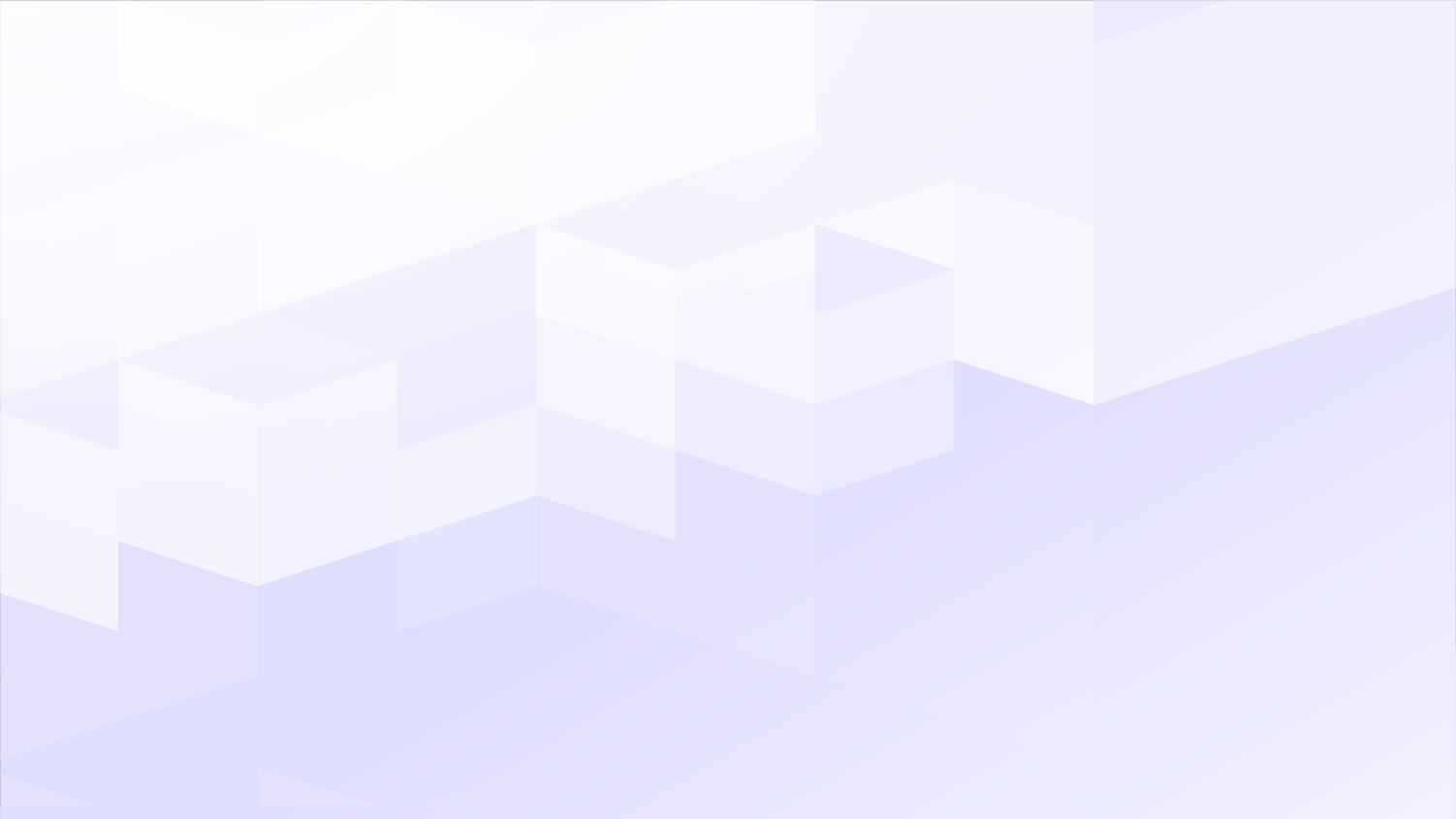 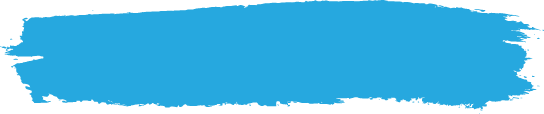 Nilai luhur dalam sila kelima Pancasila
Wah, kamu hebat sekali.
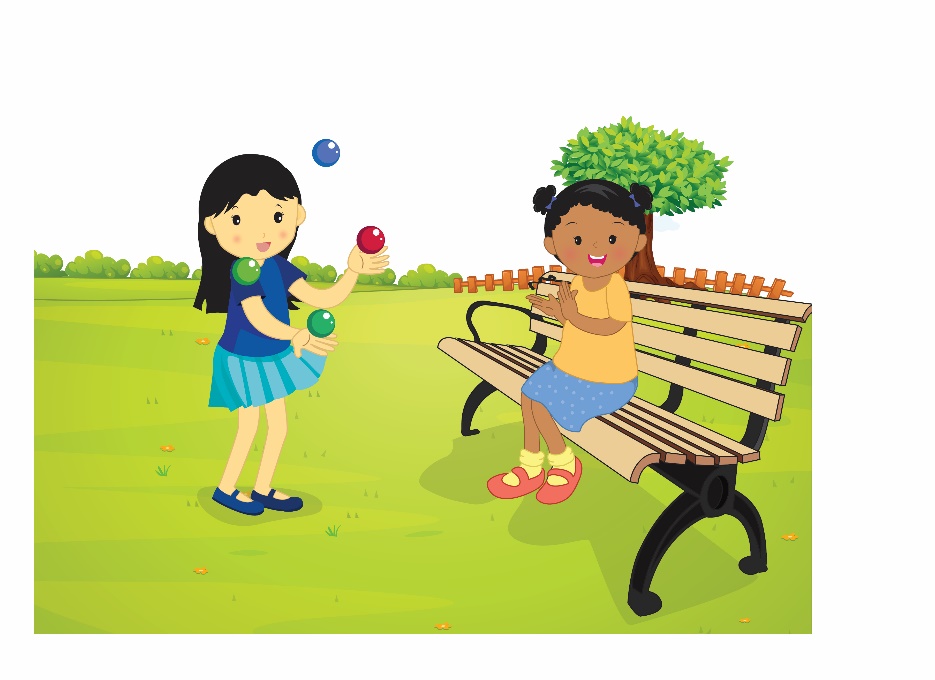 Bersikap adil dengan menjaga keseimbangan antara hak dan kewajiban. 
Menghargai hasil karya orang lain.
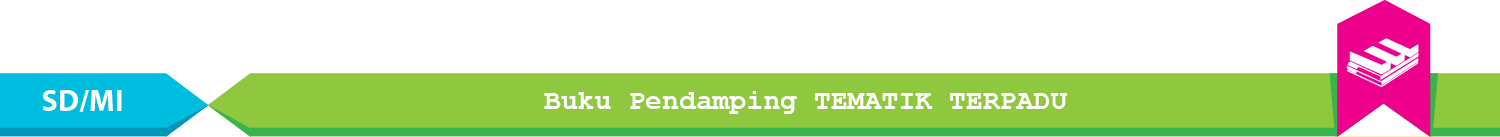 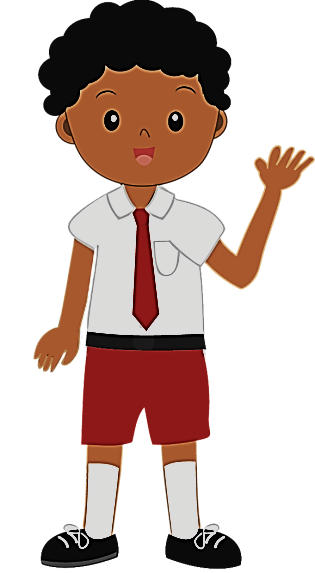 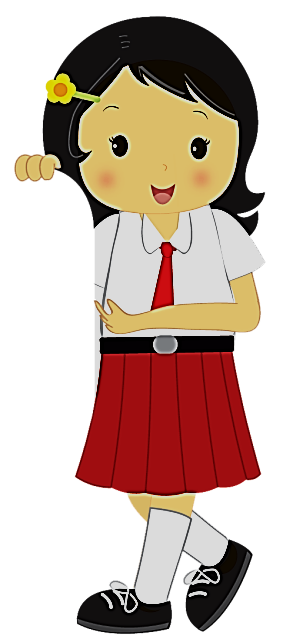 Terima kasih
SELAMAT BELAJAR 
DAN TETAP Semangat